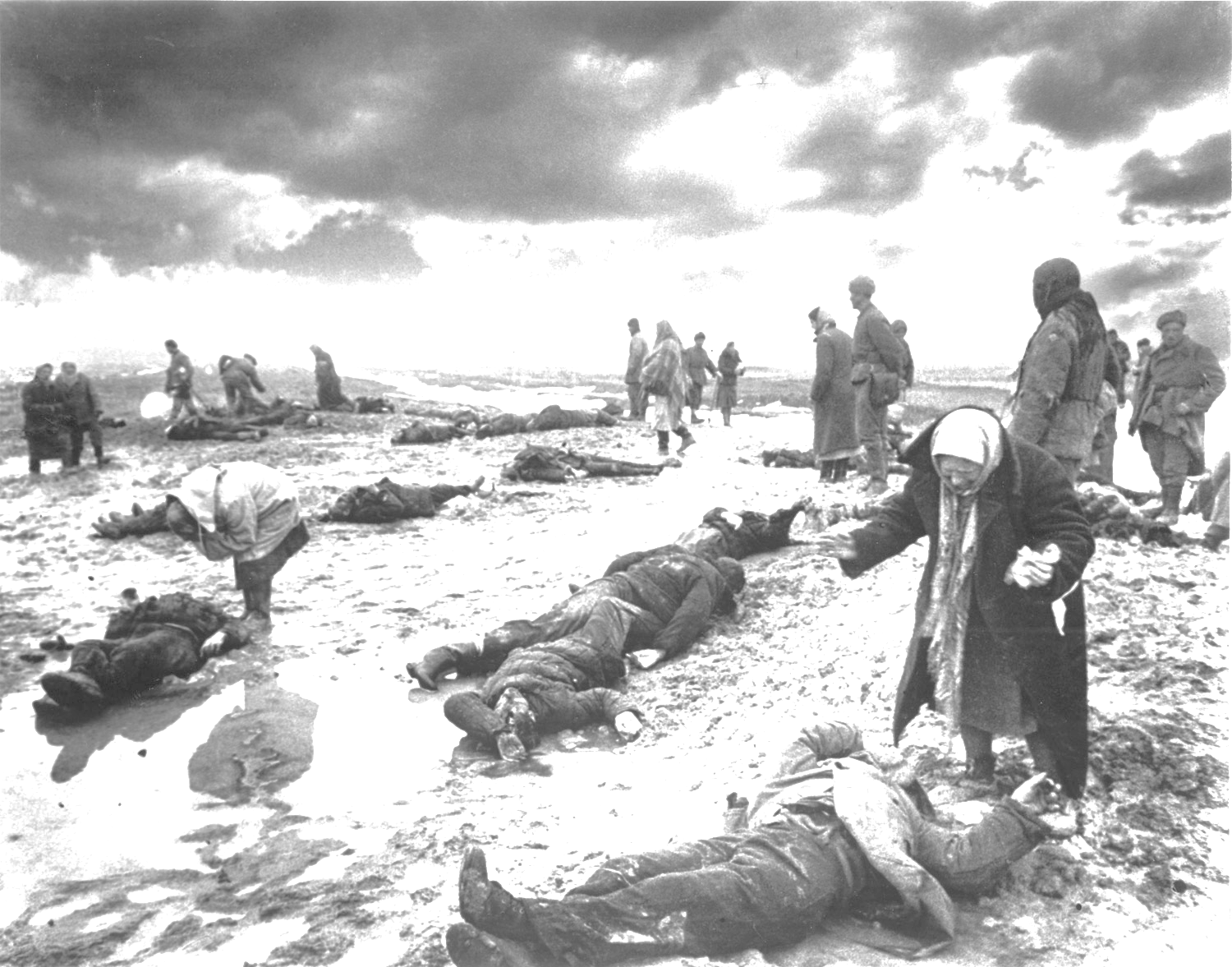 ГБОУ «Гимназия №1 им. А. С. Пушкина»
УРОК – РАЗМЫШЛЕНИЕ
«Это страшное слово… война»
Севастополь
 2016 г.
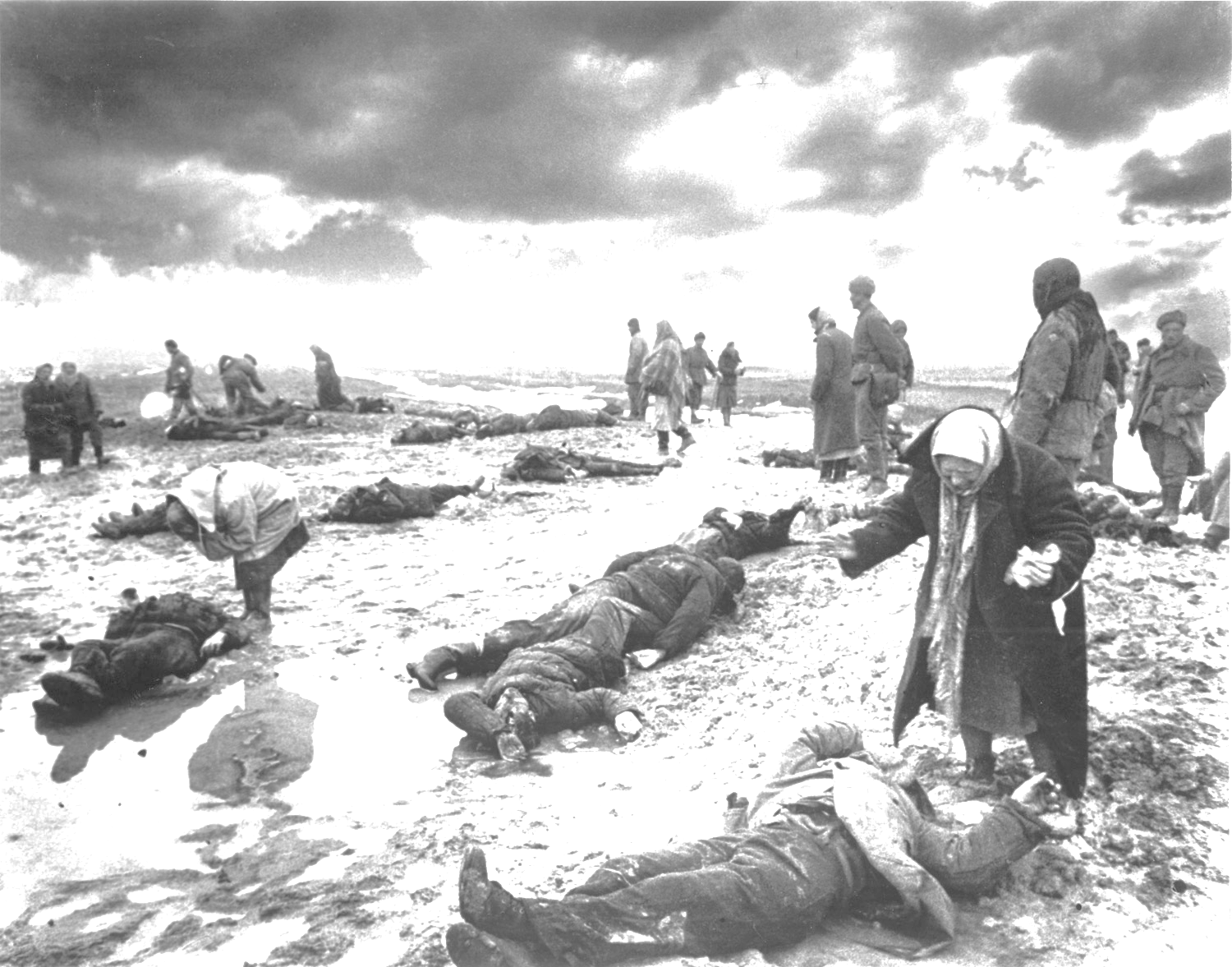 Кто говорит, что на войне не страшно,
Тот ничего не знает о войне.
Ю. Друнина
Правда о войне в «Севастопольских рассказах»Л.Н.Толстого.
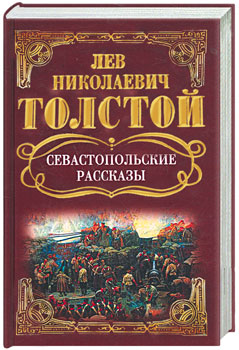 Правда о последних днях Второй Обороны Севастополя
Героям-защитникам Севастополя, отстоявшим честь великой  страны
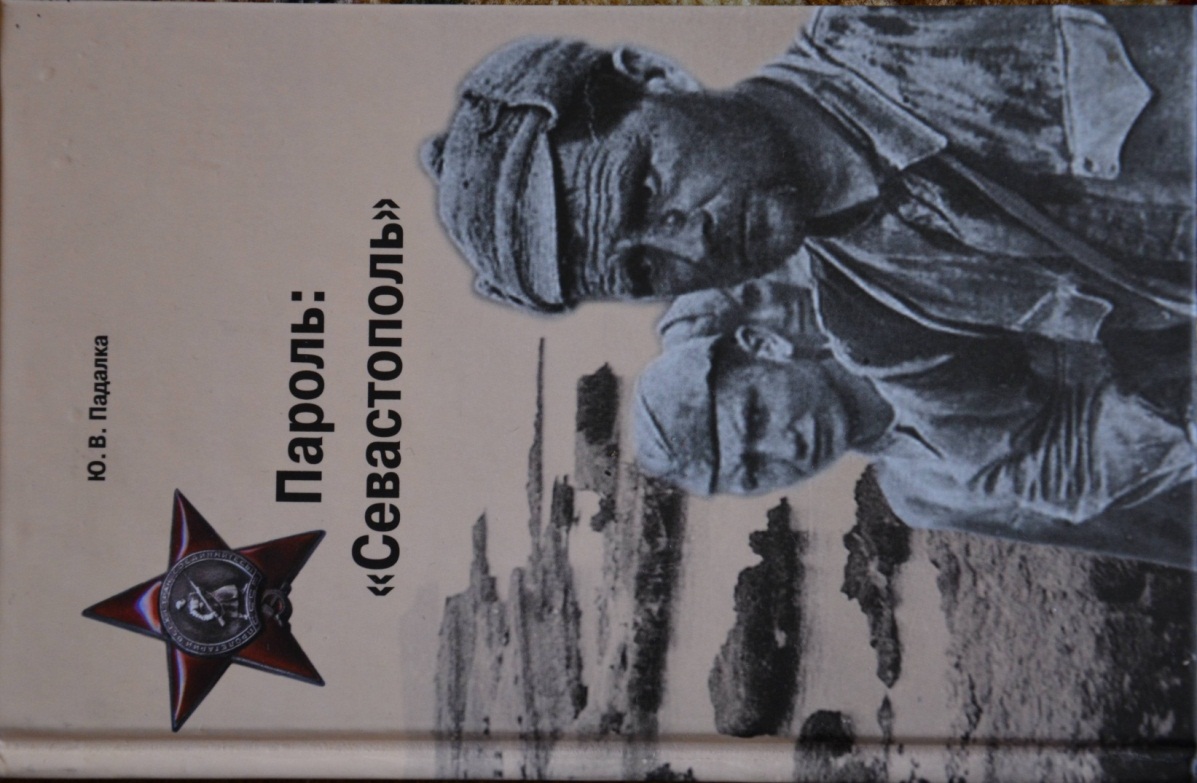 Проблемный вопрос урока
В чем разрушительная 
сила войны?
Первая и вторая 
оборона
Севастополя
«Сухие факты»
Первая оборона
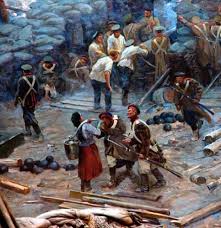 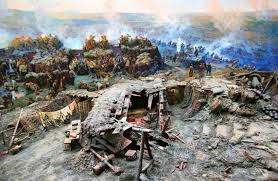 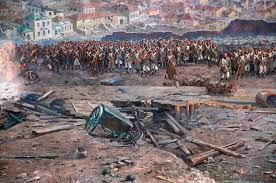 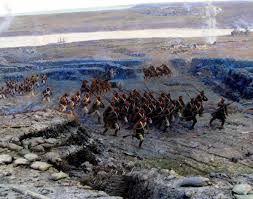 Первая оборона
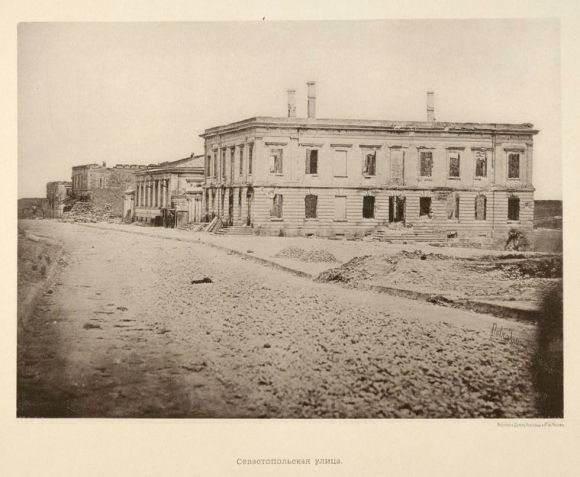 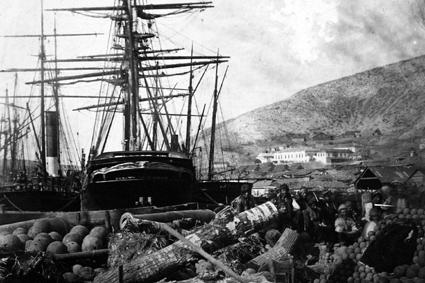 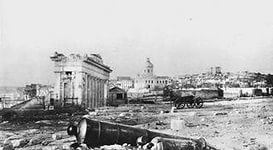 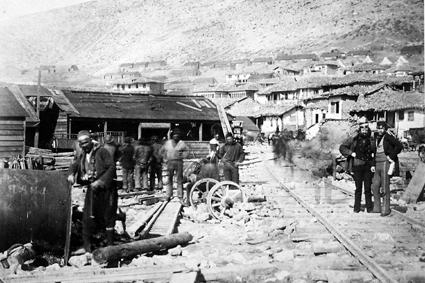 Вторая оборона
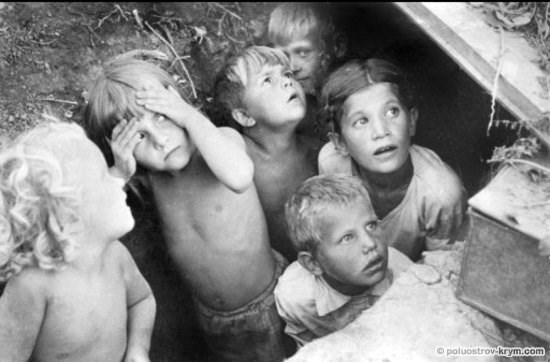 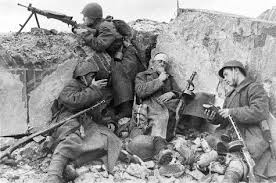 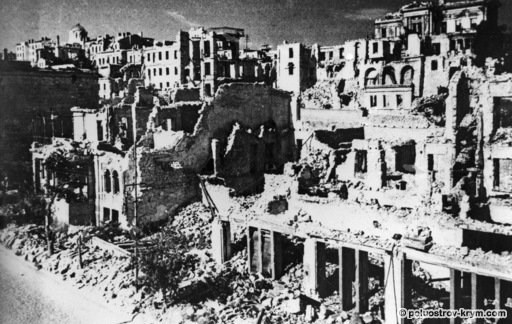 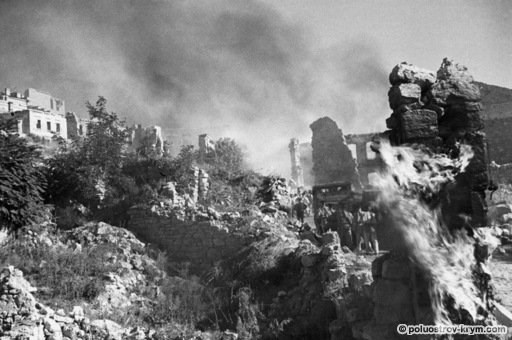 Вторая оборона
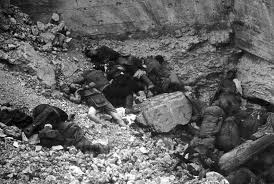 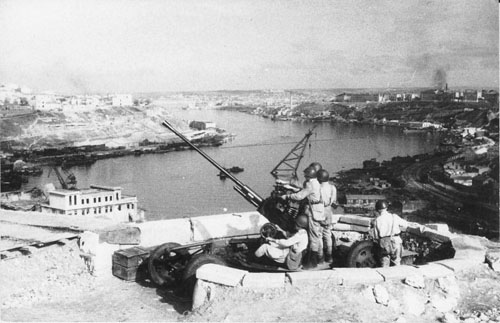 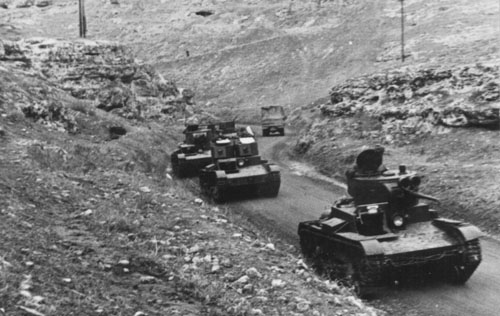 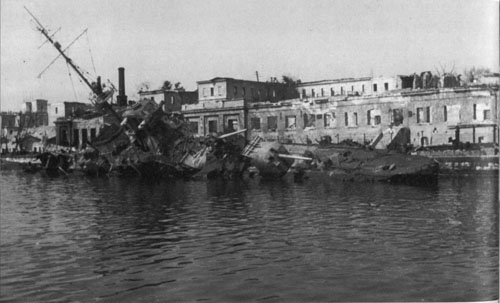 Работа в группах

Историки
1. Какие исторические места описаны в книгах Л.Н.Толстого и Ю.В.Падалки?
2. Найти и назвать исторических личностей, которые упоминаются в произведениях. С какой целью авторы используют реальных  исторических персонажей?
Работа в группах

Литературоведы
1. Каким Вы  увидели Севастополь в годы войны? Найдите ключевые слова, помогающие передать атмосферу, которая царит в осажденном городе?
2. Найдите описание природы. Какова  функция пейзажных зарисовок в  предложенных для анализа текстах?
Работа в группах

Психологи
Заполнить таблицу  «Поведение человека на войне». Сделать вывод.
Самое страшное на войне – это смерть человека. О чем думают люди перед смертью? Доказать примерами из текста.
Работа в группах

Языковеды
Как с помощью изобразительно-выразительных средств передается «нелепость и ужас войны»? Обоснуйте ответ, заполнив таблицу Изобразительно-выразительные средства языка в произведениях Л.Н. Толстого и  Ю.В. Падалки
Какова роль антитезы в раскрытии противоречивого характера войны. Доказать примерами из текста.
Приемы представления результатов работы в группах
снежный ком
снежинка
спикер
предусматривает общую подготовительную работу каждого участника группы, но ее итоги озвучивает только спикер
Итоги работы озвучиваются каждым учащимся одной группы по очереди (1-2 предложения), таким образом  образуя как бы наслоение снежного кома
Каждый член группы озвучивает часть общего высказывания, при ответе группы каждое  отдельное высказывание представляет как бы отдельные части снежинки
Изобразительно-выразительные средства языка 
в произведениях Л.Н. Толстого и Ю.В. Падалки
Изобразительно-выразительные средства языка 
в произведениях Л.Н. Толстого и Ю.В. Падалки
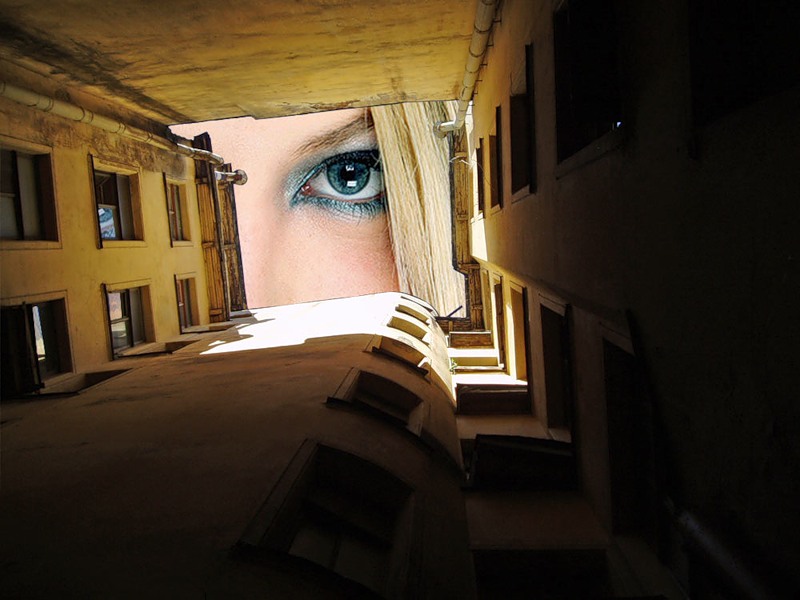 СИНКВЕЙН
существительное
прилагат.+ прилагат.
глагол+глагол+глагол
предложение (свое отношение)
существительное (слово-резюме)
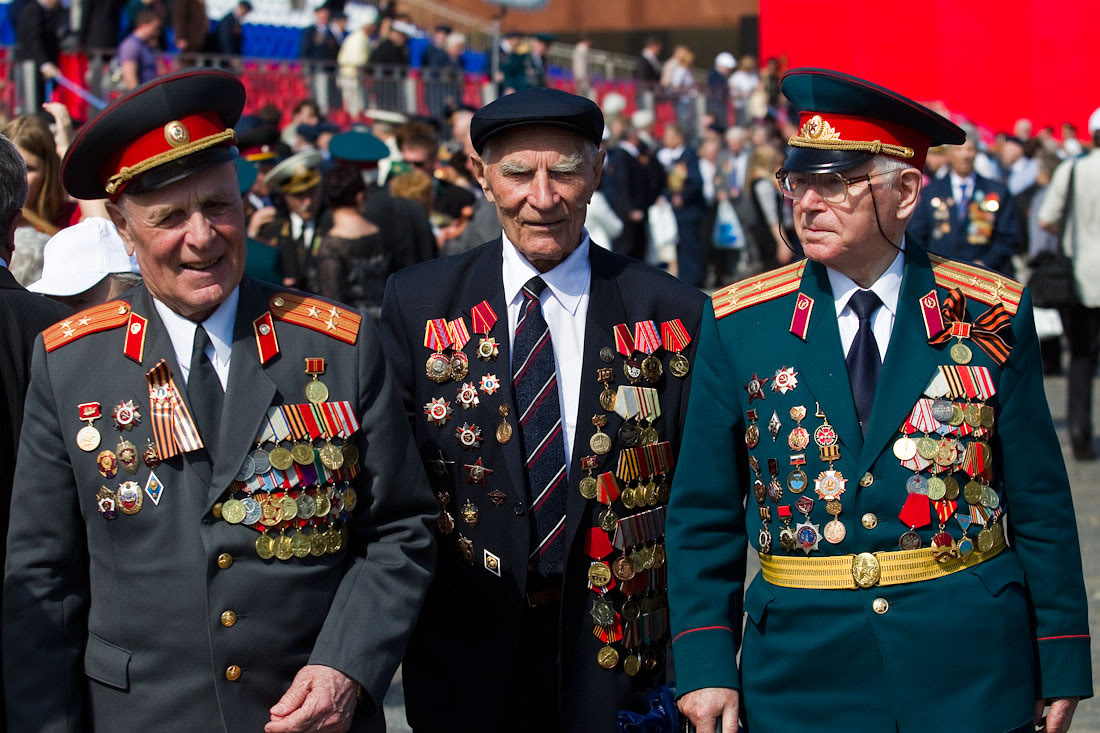 Они защищали себя,
Они защищали Родину,
Они защищали нас,
Еще не родившихся
Всероссийский молодежный конкурс творческих работ «Наша общая Победа»
Исследовательская работа
«Перелистывая страницы истории…»
Проектная работа
«Места памяти наших отцов, дедов, прадедов…»
Эссе
«Слова, прошедшие сквозь время…»
На сайте ГАОУ ВПО МИОО www.mioo.ru.
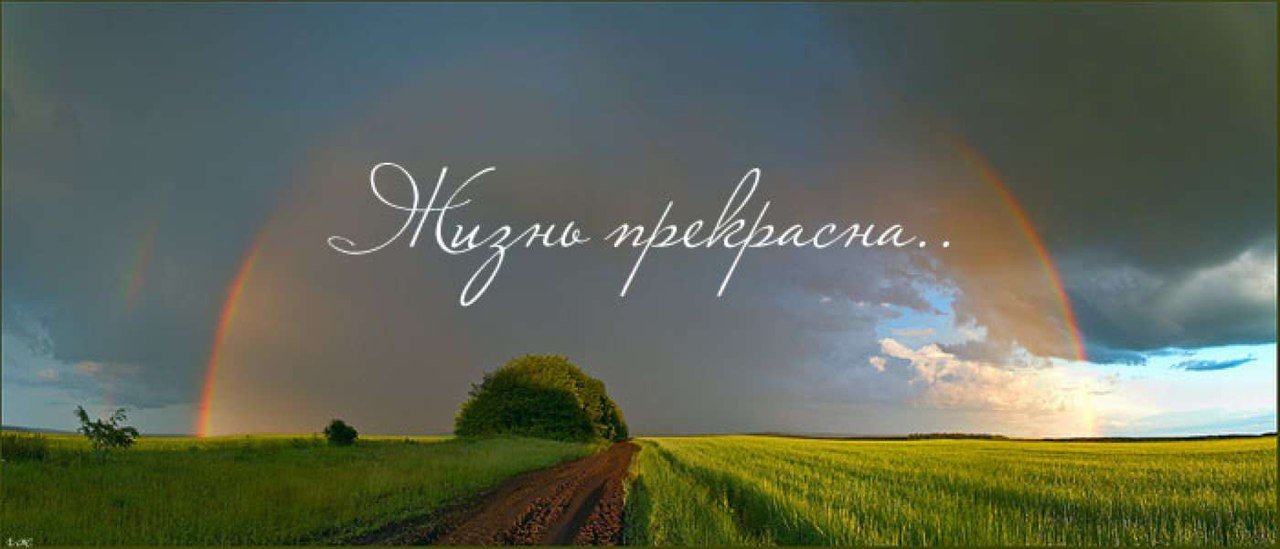